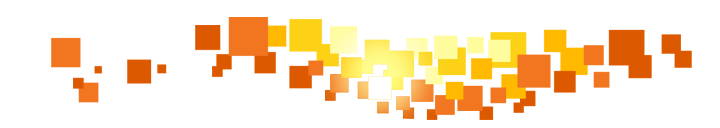 Microsoft Ignite NZ
25-28 October 2016
SKYCITY, Auckland
Beyond T-SQL: non-relational features in SQL Server 2016
M384
David Lyth
Deeper insights across data
Mission-critical performance
Polybase
PolyBase and queries
RDBMS
Hadoop
PolyBase
Provides a scalable, T-SQL-compatible query processing framework for combining data from both universes
Access any data
PolyBase View in SQL Server 2016
PolyBase View
Execute T-SQL queries against relational data in SQL Server and semi-structured data in Hadoop or Azure Blob Storage
Leverage existing T-SQL skills and BI tools to gain insights from different data stores
Query
Results
SQL Server
Hadoop
Azure Blob Storage
Access any data
PolyBase use cases
Load data


Use Hadoop as an ETL tool to cleanse data before loading to data warehouse with PolyBase
Interactively query


Analyze relational data with semi-structured data using split-based query processing
Age out data


Age out data to HDFS and use it as “cold” but queryable storage
Access any data
How to use PolyBase in SQL Server 2016
PolyBase Group
Compute Nodes
Head Node
PolyBase T-SQL queries submitted here
SQL 2016
SQL 2016
SQL 2016
SQL 2016
PolyBase Engine
PolyBase DMS
PolyBase DMS
PolyBase DMS
Optional
PolyBase DMS
PolyBase queries can only refer to tables here and/or external tables here
Hadoop Cluster
Namenode
Datanode
Datanode
Datanode
Datanode
AB
01
01
01
01
File System
File System
File System
File System
Access any data
Step 1: Set up a Hadoop cluster…
Hortonworks or Cloudera distributions
Hadoop 2.0 or above 
Linux or Windows
On-premises or in Azure
Hadoop Cluster
Namenode
Datanode
Datanode
Datanode
Datanode
AB
01
01
01
01
File System
File System
File System
File System
Access any data
Step 1: …or set up an Azure Storage Blob
Azure
Azure Storage Blob (ASB) exposes an HDFS layer
PolyBase reads and writes from ASB using Hadoop RecordReader/RecordWrite
No compute pushdown support for ASB
Azure Storage Volume
Azure Storage Volume
Azure Storage Volume
Access any data
Server Instances
Step 2: Install SQL Server
SQL 2016
SQL 2016
SQL 2016
SQL 2016
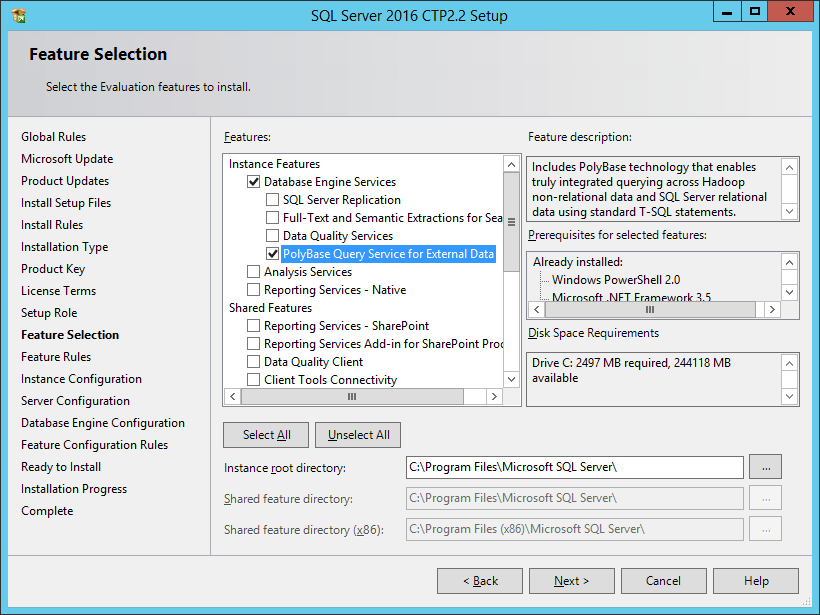 PolyBase DLLs
PolyBase DLLs
PolyBase DLLs
PolyBase DLLs
Install one or more SQL Server instances with PolyBase
PolyBase DLLs (Engine and DMS) are installed and registered as Windows Services
Prerequisite: User must download and install JRE (Oracle)
Access any data
Step 4: Choose External Big Data Source
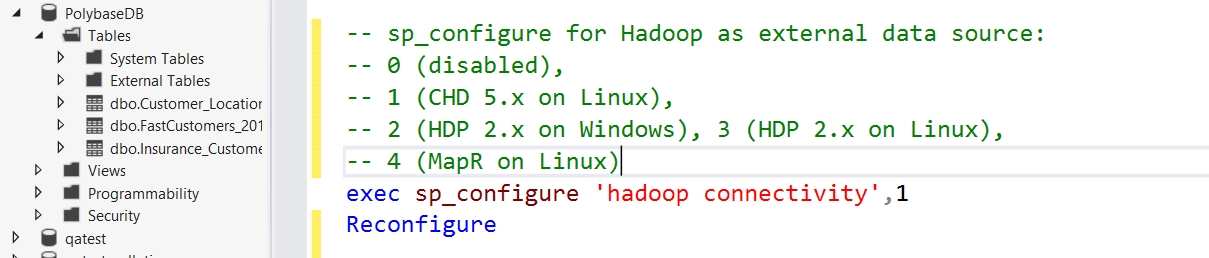 -- different numbers map to various Hadoop flavors
-- example:  value 4 stands for HDP 2.x on Linux,                     value 5 for HDP 2.x on Windows,
                    value 6 for CHD 5.x on Linux
Values 0 - 7
Supported Big Data Sources
Hortonworks HDP 1.3 - 2.3 on Linux/Windows Server
Hortonworks HDP 2.4 – 2.5 on Linux
Cloudera CDH 4.3, 5.1 – 5.5 on Linux
Azure blob storage
	https://msdn.microsoft.com/en-us/library/mt143174.aspx
What happens behind the scenes? 
Loading the right client jars to connect to Hadoop distribution
Access any data
Step 5: Attach Hadoop cluster or Azure Storage
Compute Nodes
Head Node
SQL 2016
SQL 2016
SQL 2016
SQL 2016
PolyBase Engine
PolyBase DMS
PolyBase DMS
PolyBase DMS
PolyBase DMS
Azure
Hadoop Cluster
Namenode
Datanode
Datanode
Datanode
Datanode
AB
01
01
01
01
Azure Storage Volume
Azure Storage Volume
Azure Storage Volume
File System
File System
File System
File System
Access any data
Creating Polybase Objects
CREATE EXTERNAL DATA SOURCE HadoopCluster WITH( 
TYPE = HADOOP,
LOCATION = 'hdfs://10.14.0.4:8020'
);

CREATE EXTERNAL FILE FORMAT CommaSeparatedFormat WITH(
FORMAT_TYPE = DELIMITEDTEXT,
FORMAT_OPTIONS (FIELD_TERMINATOR = ',', USE_TYPE_DEFAULT = TRUE)
);

CREATE EXTERNAL TABLE [dbo].[SensorData](
vin varchar(255),
speed int,
fuel int,
odometer int,
city varchar(255),
datatimestamp varchar(255)
)
WITH(
LOCATION = '/apps/hive/warehouse/sensordata',
DATA_SOURCE = HadoopCluster,
FILE_FORMAT = CommaSeparatedFormat
);
Create an external data source

Create an external file format

Create an external table for unstructured data
Polybase Queries
Query external data table as SQL data
Data returned as defined in external data table
Join SQL data with external data
Join data between internal and external table
All TSQL commands supported
PolyBase will optimize between SQL-side query and pushdown to MapReduce
SELECT 
[vin], 
[speed], 
[datetimestamp] 
FROM dbo.SensorData



SELECT 
[make], 
[model], 
[modelYear], 
[speed], 
[datetimestamp] 
FROM dbo.AutomobileData 
LEFT JOIN dbo.SensorData 
ON dbo.AutomobileData.[vin] = dbo.SensorData.[vin]
PolyBase query example #1
-- select on external table (data in HDFS) SELECT * FROM Customer 
 WHERE c_nationkey = 3 and c_acctbal < 0;
Possible execution plan:
EXECUTEQUERY
Select * from T where T.c_nationkey =3 and T.c_acctbal < 0
3
IMPORTFROM HDFS
HDFS Customer file read into T
2
CREATE temp table T
1
Execute on compute nodes
Access any data
PolyBase query example #2
-- select and aggregate  on external table (data in HDFS)  SELECT AVG(c_acctbal) FROM Customer 
       WHERE c_acctbal < 0 GROUP BY c_nationkey;
Execution plan:
What happens here?
 Step 1: QO compiles predicate into Java and generates MapReduce (MR) job
  Step 2: Engine submits MR job to Hadoop cluster. Output left in hdfsTemp.
Run MR job on Hadoop
Apply filter and compute aggregate on Customer.
hdfsTemp
1
<US, $-975.21>
<UK, $-63.52>
<FRA, $-119.13>
Access any data
PolyBase query example #2
-- select and aggregate  on external table (data in HDFS)  SELECT AVG(c_acctbal) FROM Customer  
       WHERE c_acctbal < 0 GROUP BY c_nationkey;
<US, $-975.21>
<UK, $-63.52>
<FRA, $-119.13>
Execution plan:
Predicate and aggregate pushed into Hadoop cluster as MapReduce job

Query optimizer makes cost-based decision on what operators to push
hdfsTemp
RETURN OPERATION
4
Select * from T
IMPORThdfsTEMP
3
Read hdfsTemp into T
CREATE temp table T
Apply filter and compute aggregate on Customer. Output left in hdfsTemp
Run MR job on Hadoop
2
1
On DW compute nodes
Access any data
Demo
Using Polybase
JSON
Why JSON in SQL ?
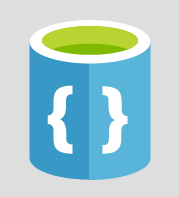 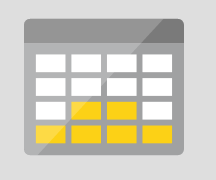 [   {       "Number":"SO43659",       “Customer":“MSFT",       "Price":59.99,       "Quantity":1     },     {       "Number":"SO43661",       “Customer":“Nokia“,        "Price":24.99,        "Quantity":3     }]
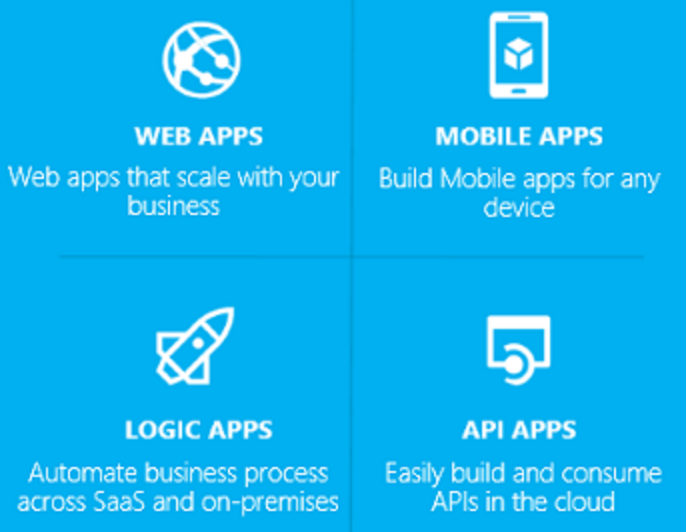 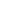 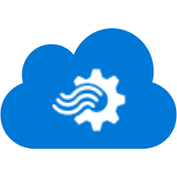 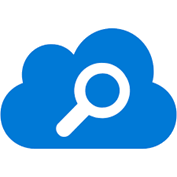 Features
Built-in functions
ISJSON
JSON_VALUE
JSON_MODIFY
JSON_QUERY
OPENJSON

Transforms JSON text to table
[   {       "Number":"SO43659",       "Date":"2011-05-31T00:00:00"       "AccountNumber":"AW29825",       "Price":59.99,       "Quantity":1     },     {       "Number":"SO43661",        "Date":"2011-06-01T00:00:00“        "AccountNumber":"AW73565“,        "Price":24.99,        "Quantity":3     }]
FOR JSON

Formats result set as JSON text.
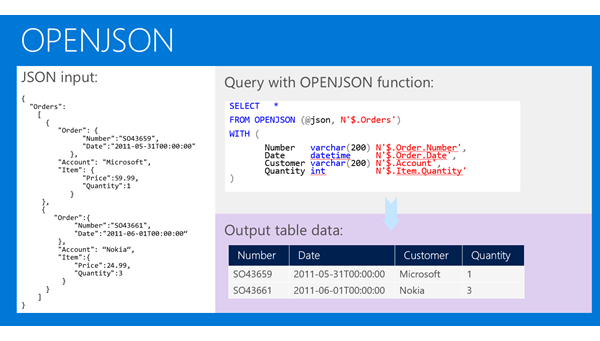 FOR JSON
In PATH mode dot syntax - 'Item.Price' – formats nested output.
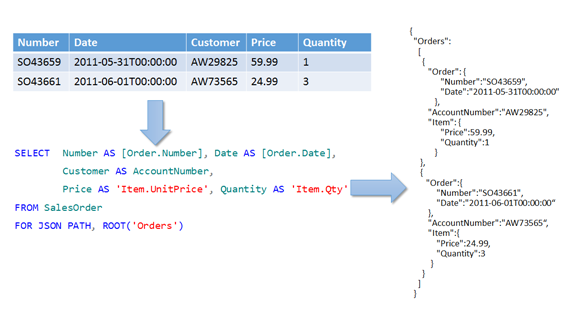 Query JSON data
Built-in functions for JSON:
ISJSON - valid JSON ?
	SELECT id, json_col FROM tab1 WHERE ISJSON(json_col) > 0 
JSON_VALUE extracts scalar value
	SET @town = JSON_VALUE(@jsonInfo, '$.info.address.town') 
JSON_QUERY extracts an object or array
	SELECT FirstName, LastName, JSON_QUERY(jsonInfo, '$.info.address') 
	AS Address FROM Person.Person ORDER BY LastName
JSON in SQL
Storage
NVARCHAR type
Collation support
Indexes
B-Tree on computed columns
Full Text Search
Compatibility
Works with any feature that supports NVARCHAR type
Works with any client driver

ColumnStore
Compression & Analytics
Demo
Using JSON
R
What is R?
Language Platform
A programming language for statistics, analytics, and data science
A data visualization framework
Provided as Open Source
Community
Used by 2.5M+ data scientists, statisticians and analysts
Taught in most university statistics programs
New and recent graduates prefer it
Active and thriving user groups across the world
Ecosystem
CRAN:  7000+ freely available algorithms, test data and evaluation
Many of these are applicable to big data if scaled
Deploying Analytics On-Prem in SQL 2016
Model & Deploy In SQL16:
Complete Lifecycle
Deploy via BI Tools or Applications

Advantages:
No Data Movement
SQL Skill Reuse
Operational Stability
SMP Parallel Performance
SQL 2016
Prepare
Model
Operationalize
Installation
Install option “R Services”
(Standalone only)

Extra “I consent”
 /IACCEPTROPENLICENSEAGREEMENT
…download and install Microsoft R Open

Exec sp_configure  'external scripts enabled', 1
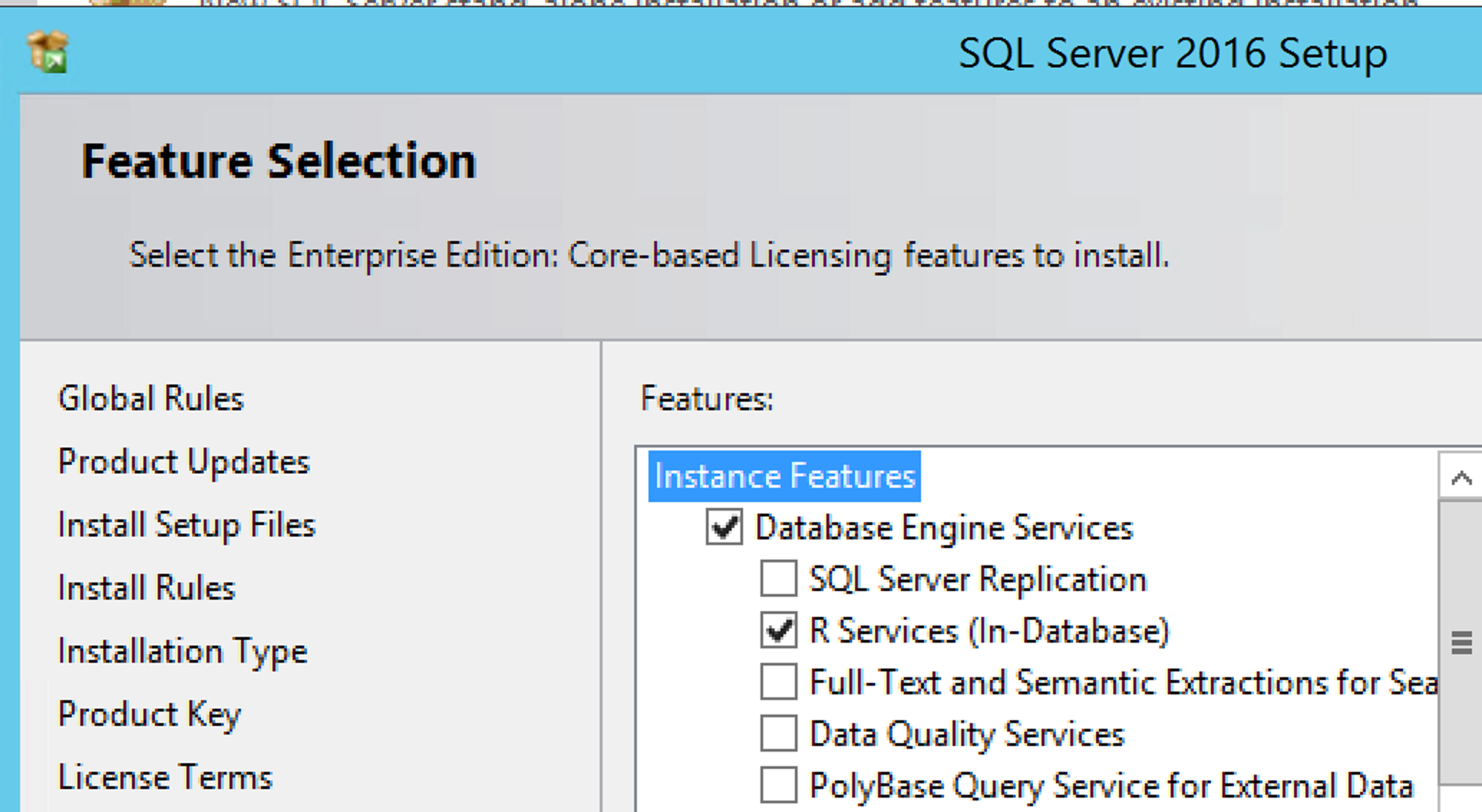 New things
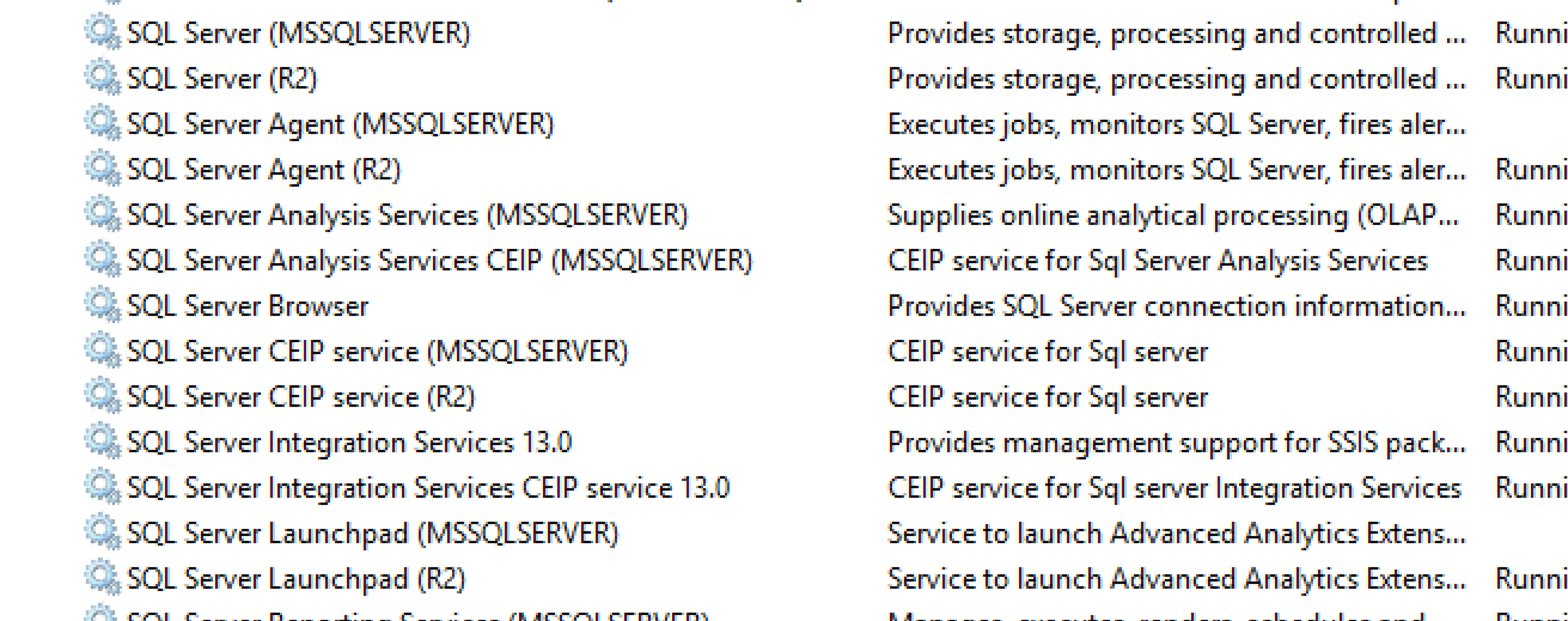 Launchpad service

Local Users
 20 accounts in SQLRUserGroup

GRANT EXECUTE ANY EXTERNAL SCRIPT
R Integration into SQL 2016 Architecture
1
RRO
RRE
SQL Server Trusted Launchpad
(MSLP$SQL16)
Sqlsrvr.exe
2
Launch External Process
BxlServer.exe
RTerm.exe
Launch
(MSLP$SQL16)
(MSLP$SQL16)
Rlauncher.dll
R.dll
4
SQL/R Reader, Writer, Converter
3
RxLink.dll
(Service Account)
TCP Data Channel
5
SqlSatellite.dll
Running R from T-SQL
exec sp_execute_external_script  
@language =N'R',
  
@script=N'OutputDataSet<-InputDataSet',  -- the R…
  
@input_data_1 =N'select name from sys.databases'  

with result sets (([name] char(100)));
Running R from Visual Studio
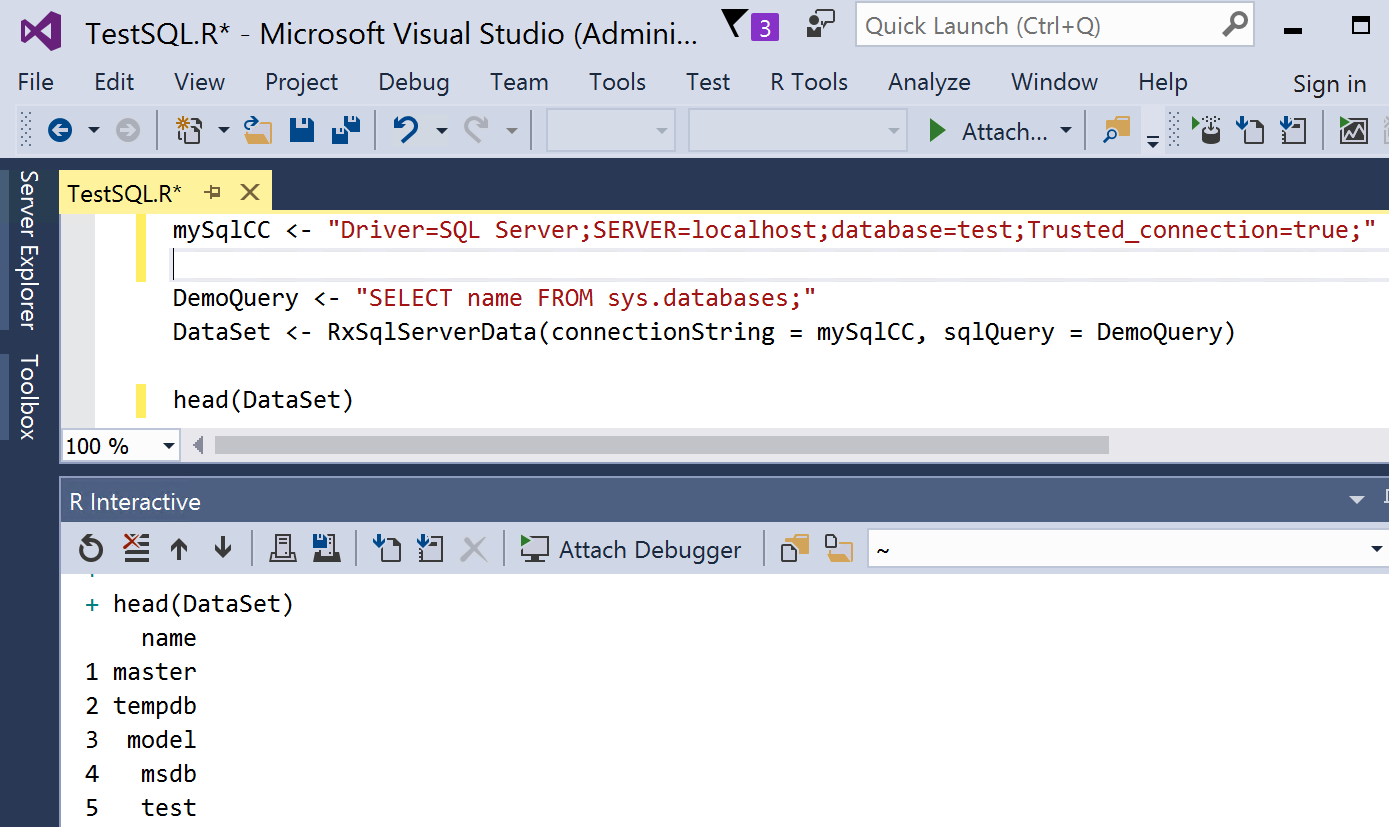 Demo
Using R